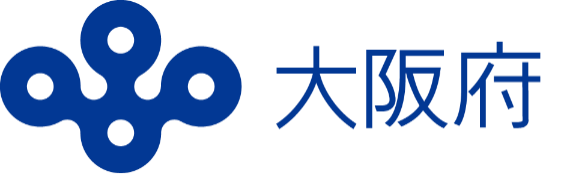 各分科会の取組みについて
2024年３月22日
大阪府
おおさかプラスチック対策推進プラットフォーム
組織体制
プラットフォーム
プラットフォーム会議
（常設委員）
分科会①
プラスチック
流出対策
分科会
分科会②
プラスチックごみ
排出抑制事業
スキーム分科会
2
プラスチック流出対策分科会
取組
内容
海洋プラスチックごみのうち、非意図的に排出される
マイクロプラスチック等の原因物質に関する対策を検討
事業者（17）
メンバー
学識経験者（１）
・株式会社カネカ　　　　　・サラヤ株式会社
・ミズノ株式会社　　　　　・TOPPAN株式会社
・J-GREEN堺(指定管理者ｼﾞｪｲｽﾞﾊﾟｰｸｸﾞﾙｰﾌﾟ)
・住友ゴム工業株式会社　　・積水樹脂株式会社
・株式会社ピリカ　　　　　・(一財)関西環境管理技術センター
・株式会社野村総合研究所　・東レテクノ株式会社
・株式会社ダイフク　　　　・株式会社新進化学
・株式会社プラス　　　　　・株式会社平泉洋行
・カムフル株式会社
・ユニリーバ・ジャパン・カスタマーマーケティング株式会社
・大阪商業大学　原田准教授
事業者団体（４）
・日本プラスチック工業連盟
・（一社）西日本プラスチック製品工業協会
・（一社）日本フランチャイズチェーン協会
・大阪府農業協同組合中央会
研究機関（１）
・大阪府立環境農林水産総合研究所
事務局
行政（４）
・大阪府
・大阪市、堺市、吹田市、熊取町
3
プラスチック流出対策分科会　開催結果
日時
令和６年１月25日（木）＠咲洲庁舎（オンライン併用）
①プラスチック被覆肥料
・プラスチック被覆肥料殻の流出実態把握及び流出対策設備の効果検証
　⇒本会議中にて調査結果を共有

②ビーズ
・家庭ごみ回収時のクッションビーズの流出事例
⇒市町村へのアンケート調査を実施中。次回会議にて結果を共有予定
　R6年度以降、流出実態把握・対策検討実証実験や、
　製造・販売事業者、市町村等と連携した啓発の実施について検討中

③取組事例共有
・海洋プラごみの回収と資源化を促す社会スキームの構築について
　（大阪公立大学 現代システム科学研究科 千葉准教授）
・ビーズクッションの排出方法に係る啓発事例について（東大阪市）
・株式会社平泉洋行様の取組み
結果概要
4
プラスチックごみ排出抑制事業スキーム分科会
使用済みプラスチックのリサイクルや使い捨てプラスチック
製品の使用削減につながる新たな事業スキームについて検討
取組
内容
事業者（27)
学識経験者（3）
メンバー
・三井化学株式会社 　    　・花王株式会社
・小林製薬株式会社　　　・サラヤ株式会社
・サントリーコーポレートビジネス株式会社
・味の素株式会社　　　　・ネスレ日本株式会社
・ミズノ株式会社　　　　・TOPPAN株式会社
・J-GREEN堺（指定管理者 ジェイズパークグループ）
・川上産業株式会社　　　・三菱ケミカル株式会社
・株式会社バイオマスレジン関西
・大栄環境株式会社　　　・リコー株式会社
・根羽村森林組合　　　　・株式会社和紙の布
・（一財）関西環境管理技術センター
・株式会社野村総合研究所・有限会社古谷商店
・東レテクノ株式会社　　・エムエフマーク合同会社
・株式会社ダイフク　　　・株式会社新進化学
・株式会社プラス　　　　・株式会社平泉洋行
・カムフル株式会社
・ユニリーバ・ジャパン・カスタマーマーケティング株式会社
・大阪大学　宇山教授
・大阪産業大学　花田教授
・大阪商業大学　原田准教授
事業者団体（6）
・日本プラスチック工業連盟
・（一社）西日本プラスチック製品工業協会
・日本チェーンストア協会関西支部
・（一社）日本フランチャイズチェーン協会
・（一社）全国清涼飲料連合会
・大阪府農業協同組合中央会
行政（5）
・大阪市、堺市、吹田市、東大阪市、熊取町
NPO法人・団体（1）
・特定非営利活動法人ごみゼロネット大阪
5
事務局
・大阪府
プラスチックごみ排出抑制事業スキーム分科会　開催結果
Ｒ４第２回プラスチックごみ排出抑制事業スキーム分科会　開催結果
日時
令和６年１月24日（水）＠咲洲庁舎（オンライン併用）
結果概要
①プラスチックフリー事業スキーム
・サッカースタジアムにおける生分解性紙コップ使用・堆肥化に向けた取組
⇒R6年度以降の実証実験実施に向け引き続き調整

②使用済みプラスチック回収・リサイクルシステム
・新機能リサイクルボックス・３分別リサイクルボックス
⇒オフィスや交通系での実施検討

・容器包装の回収・リサイクル
⇒日用品詰め替えパウチの回収・リサイクルの検討

③取組事例共有
・生分解性材料の開発事例（大阪大学大学院工学研究科宇山教授）
・株式会社新進化学様及び株式会社プラス様の取組み
・プラごみ“ほかさん”観光チャレンジ実施結果（大阪府）
6